Year 2Fractions
https://www.bbc.co.uk/bitesize/topics/z3rbg82/articles/zq2yfrd
https://www.bbc.co.uk/bitesize/topics/z3rbg82/articles/zt7nfrd
19.5.20Recognise and Find a Quarter
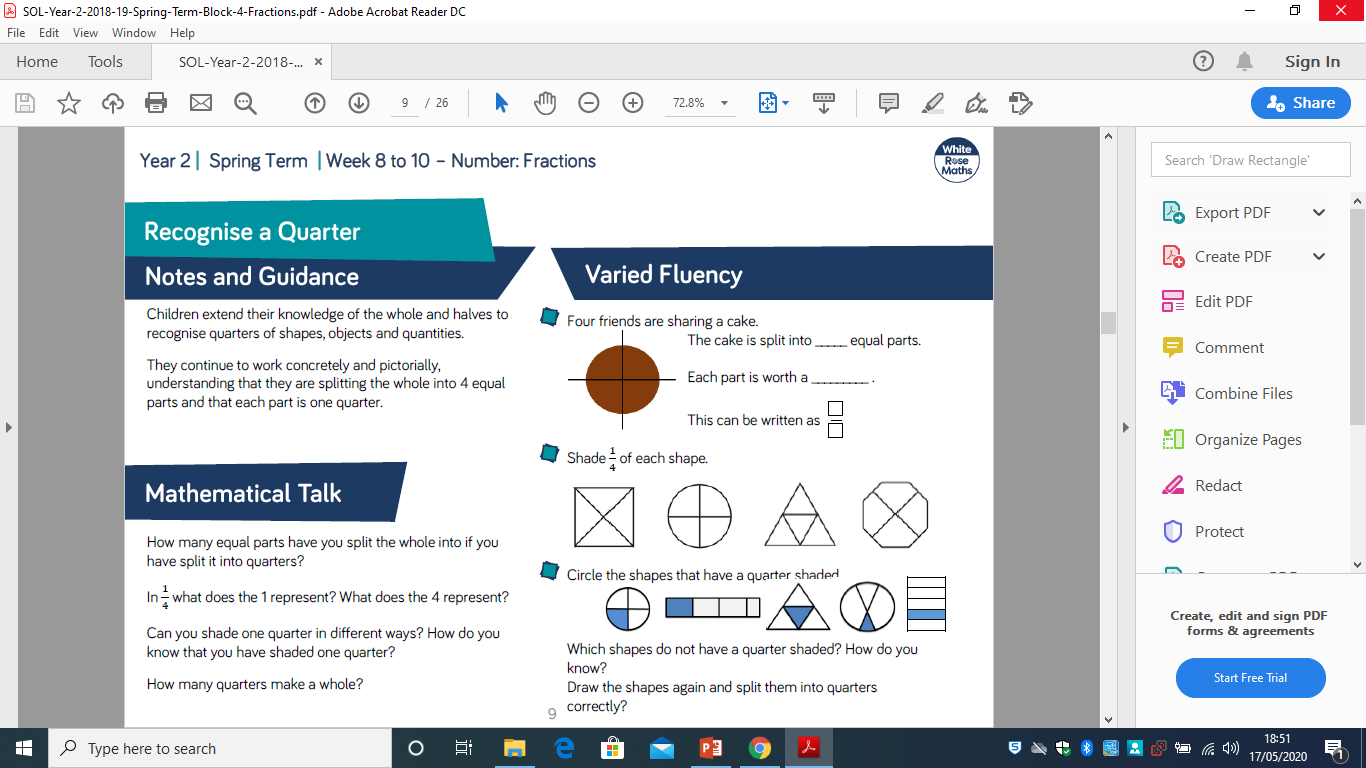 Mathematical Talk
How many equal parts have you split the whole into if you have split it into quarters?
In ¼  what does the 1 represent? What does the 4 represent?
Can you shade one quarter in different ways?
How do you know that you have shaded one quarter?
How many quarters make a whole?
[Speaker Notes: Children extend their knowledge of the whole and halves to recognise quarters of shapes, objects and quantities. They should understand that they are splitting the whole into 4 equal parts and that each part is one quarter.]
19.5.20Recognise and Find a Quarter
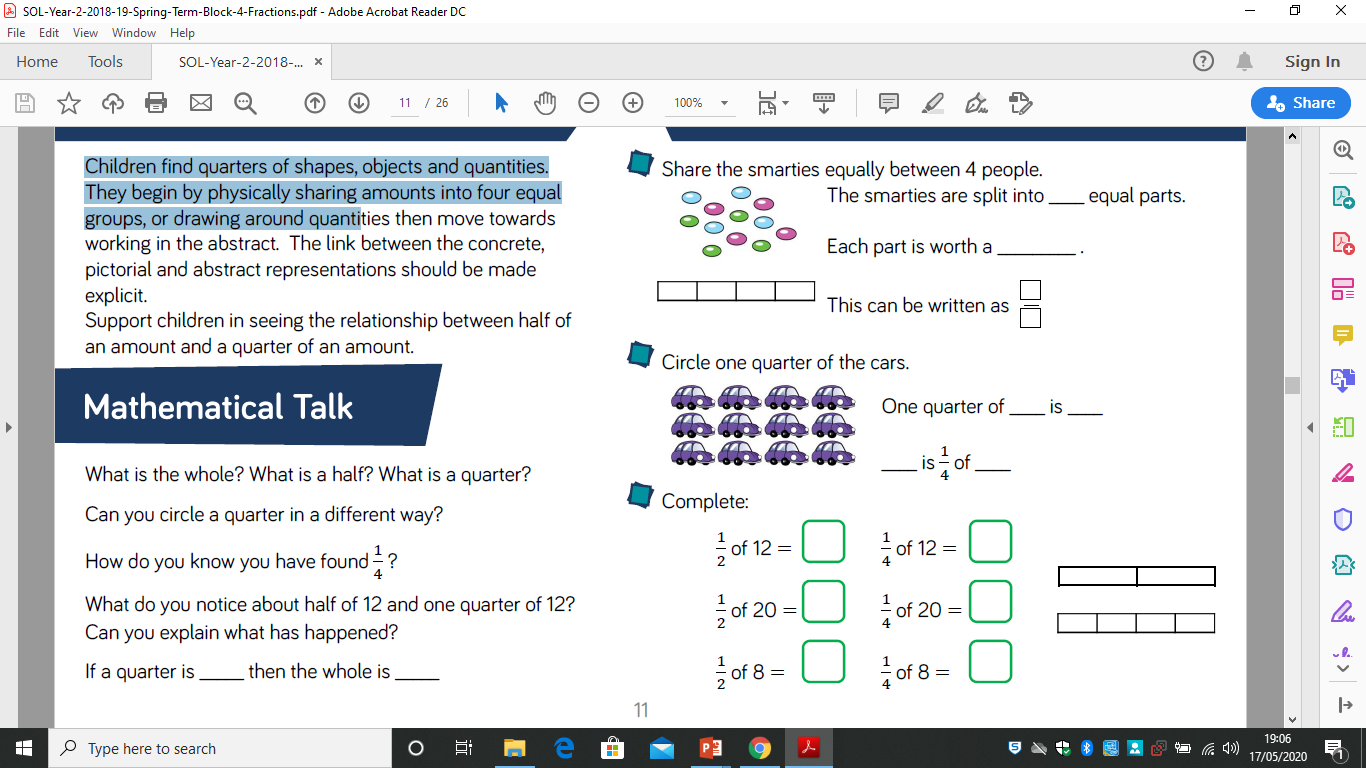 Mathematical Talk
What is the whole? What is a half? What is a quarter?
Can you circle a quarter in a different way?
How do you know you have found ¼ ?
What do you notice about half of 12 and one quarter of 12? Can you explain what has happened?
If a quarter is _____ then the whole is _____
[Speaker Notes: Children find quarters of shapes, objects and quantities. 
They begin by physically sharing amounts into four equal groups, or drawing around quantities then move towards .Children can be taught that half of half is also a quarter. To find a quarter ¼ of 12, they first find the half of 12 i.e 6 and halve 6 again i.e 3 ,therefore ¼ of 12=3]
19.5.20Recognise and Find a Quarter
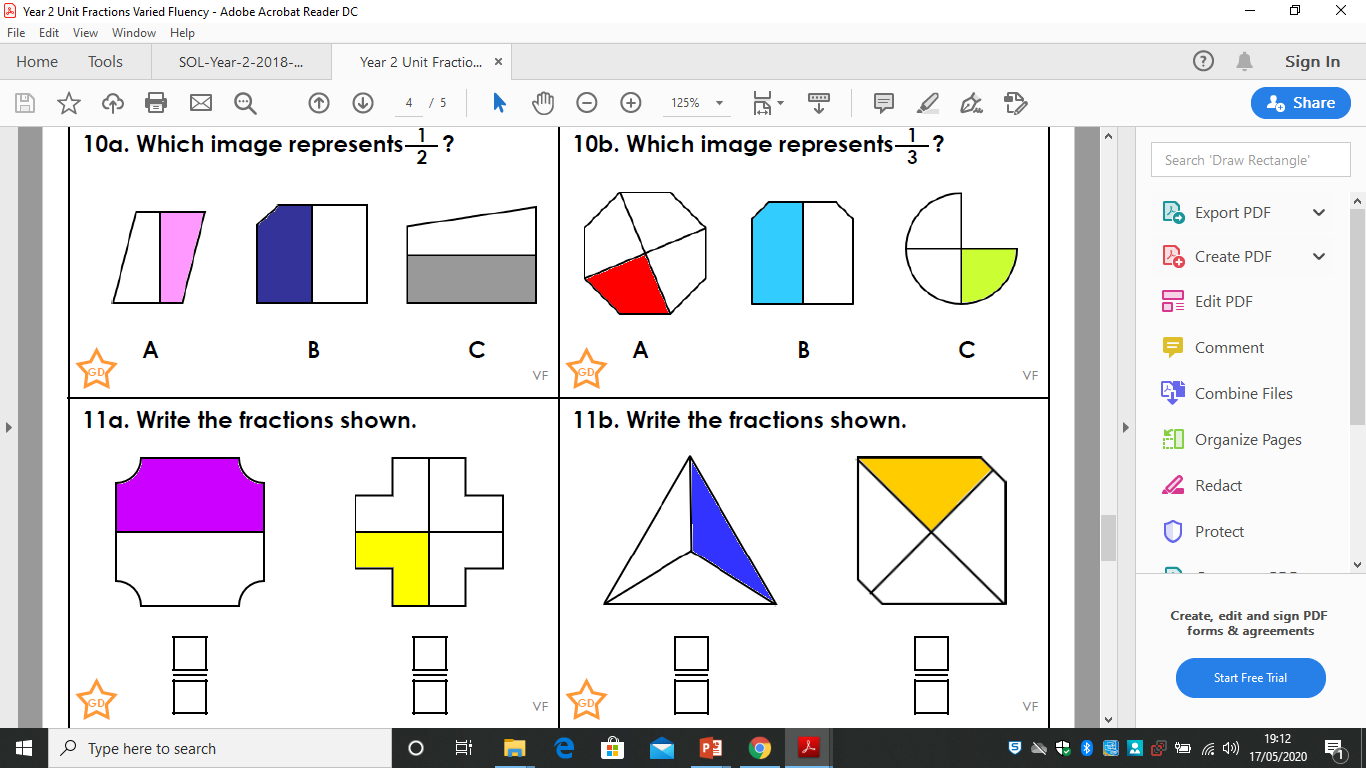 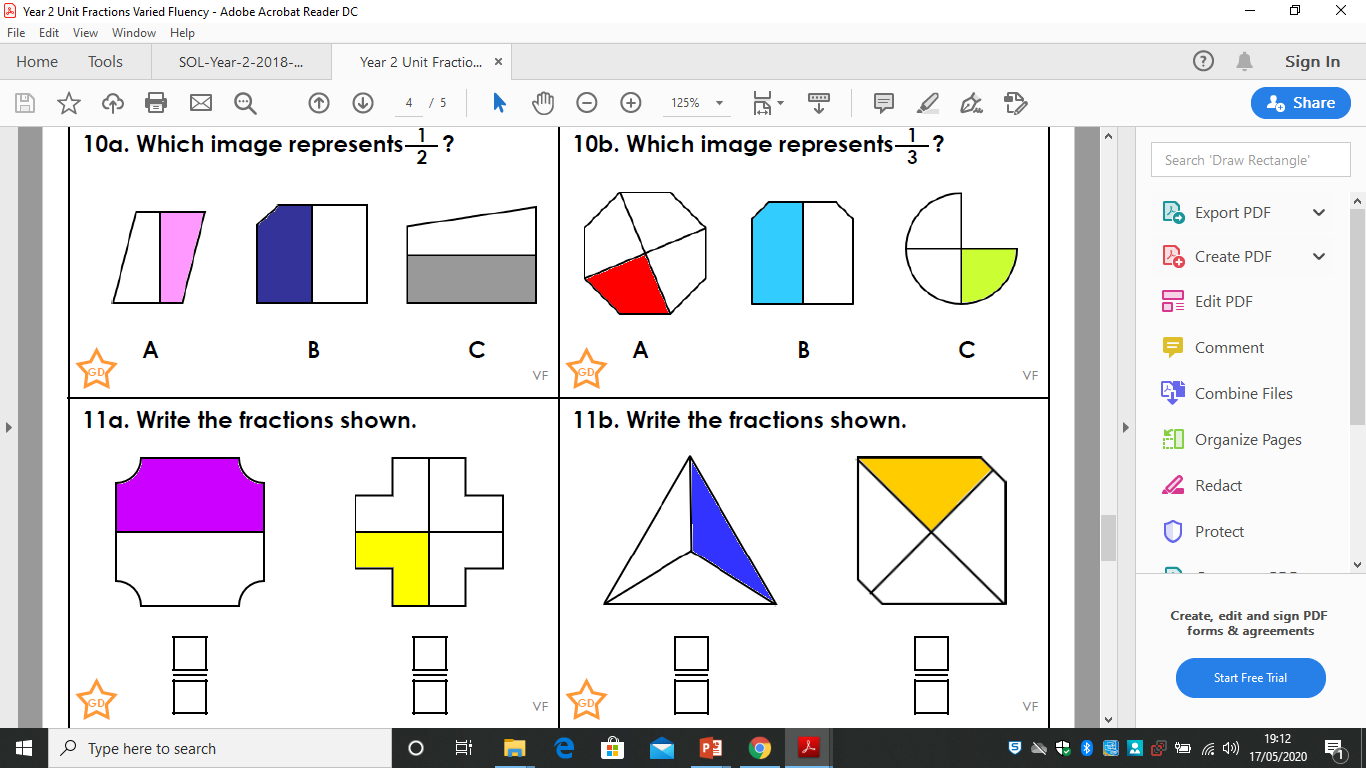 19.5.20Recognise and Find a Quarter
Discuss with an Adult  and then look at the answer!
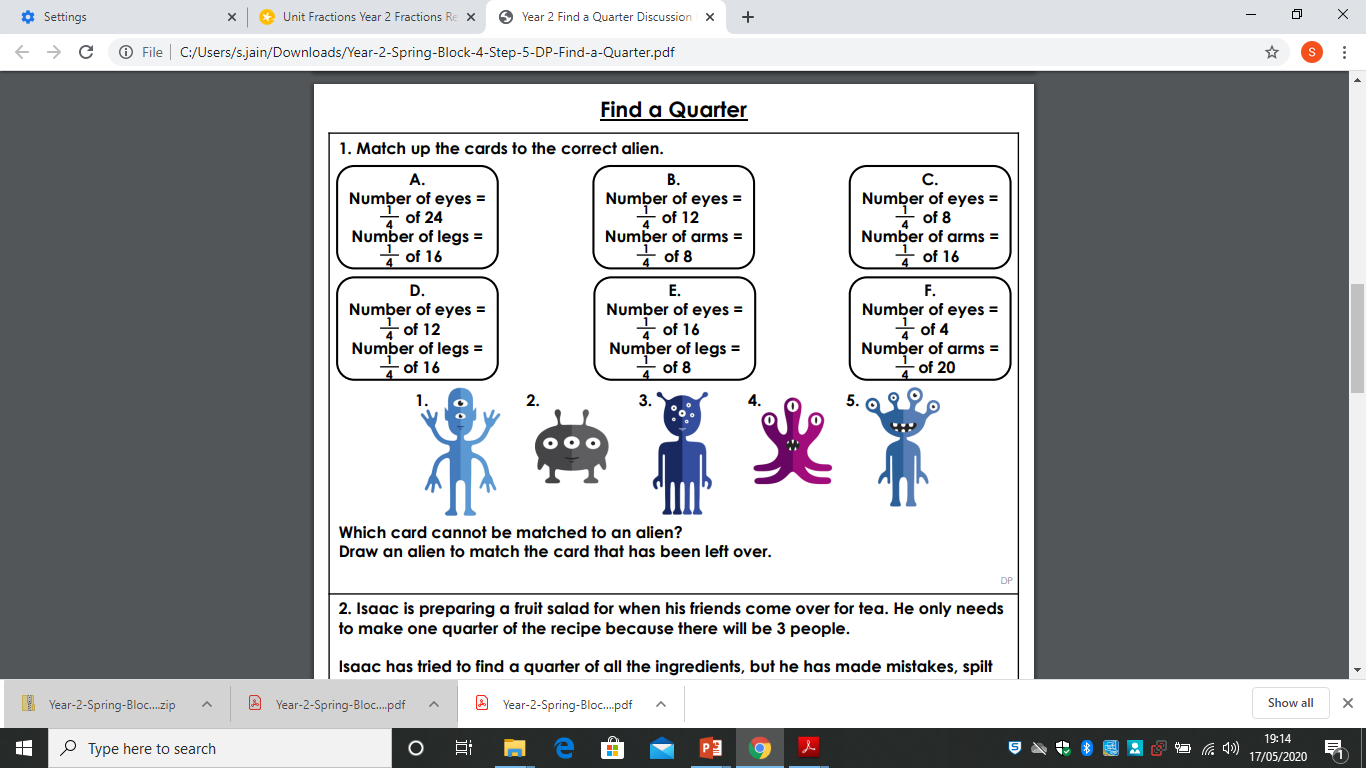 [Speaker Notes: A = 3, B = 2, C = 1, D = 4, E = 5
F
Any alien with 1 eye and 5 arms]
19.5.20Recognise and Find a Quarter
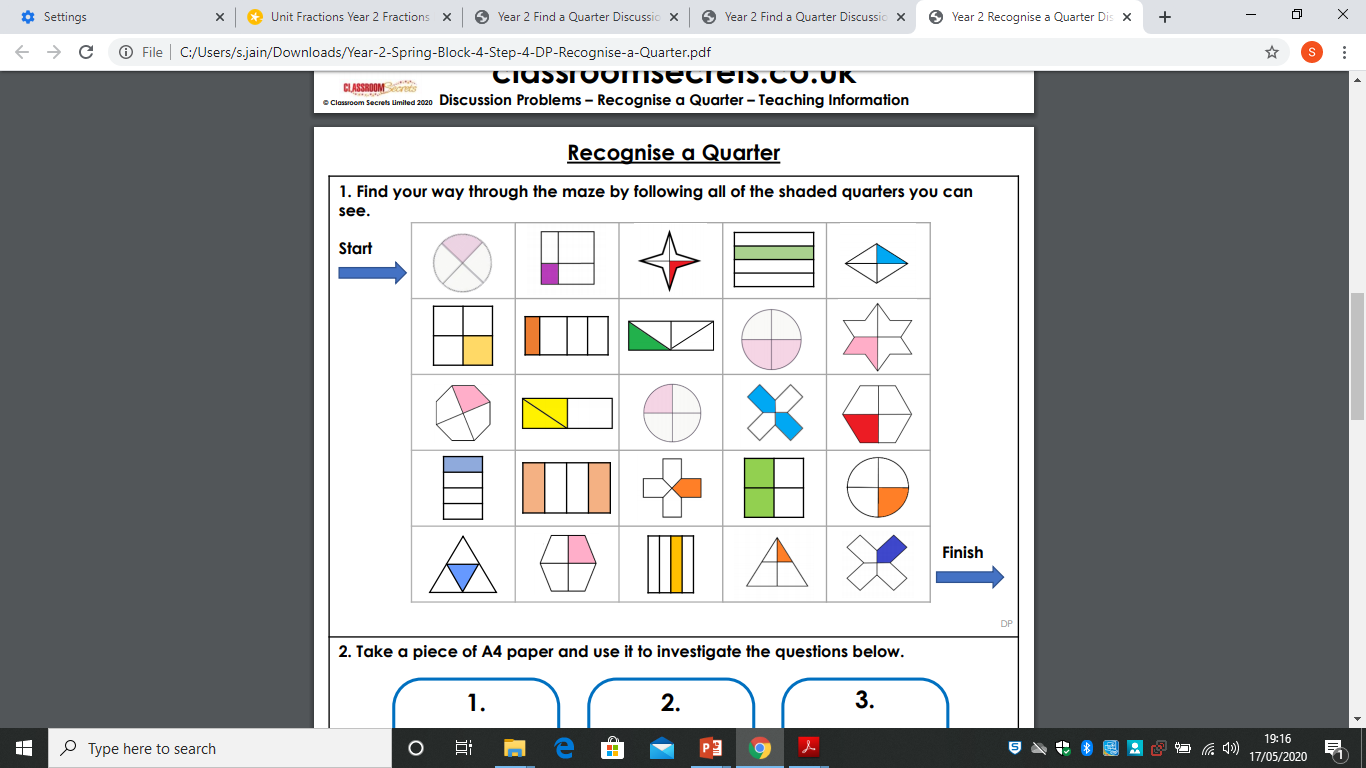 Discuss with an Adult  and then look at the answer!
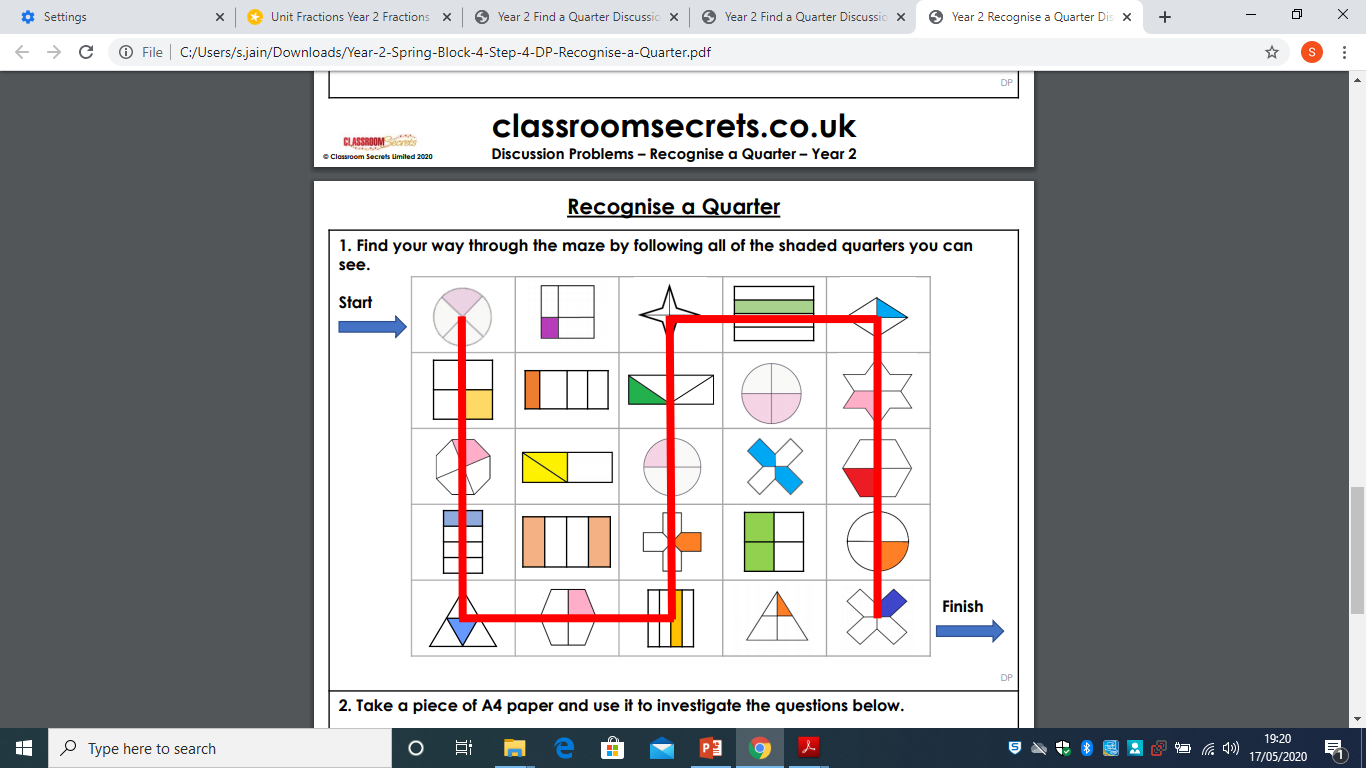 19.5.20Recognise and Find a Quarter
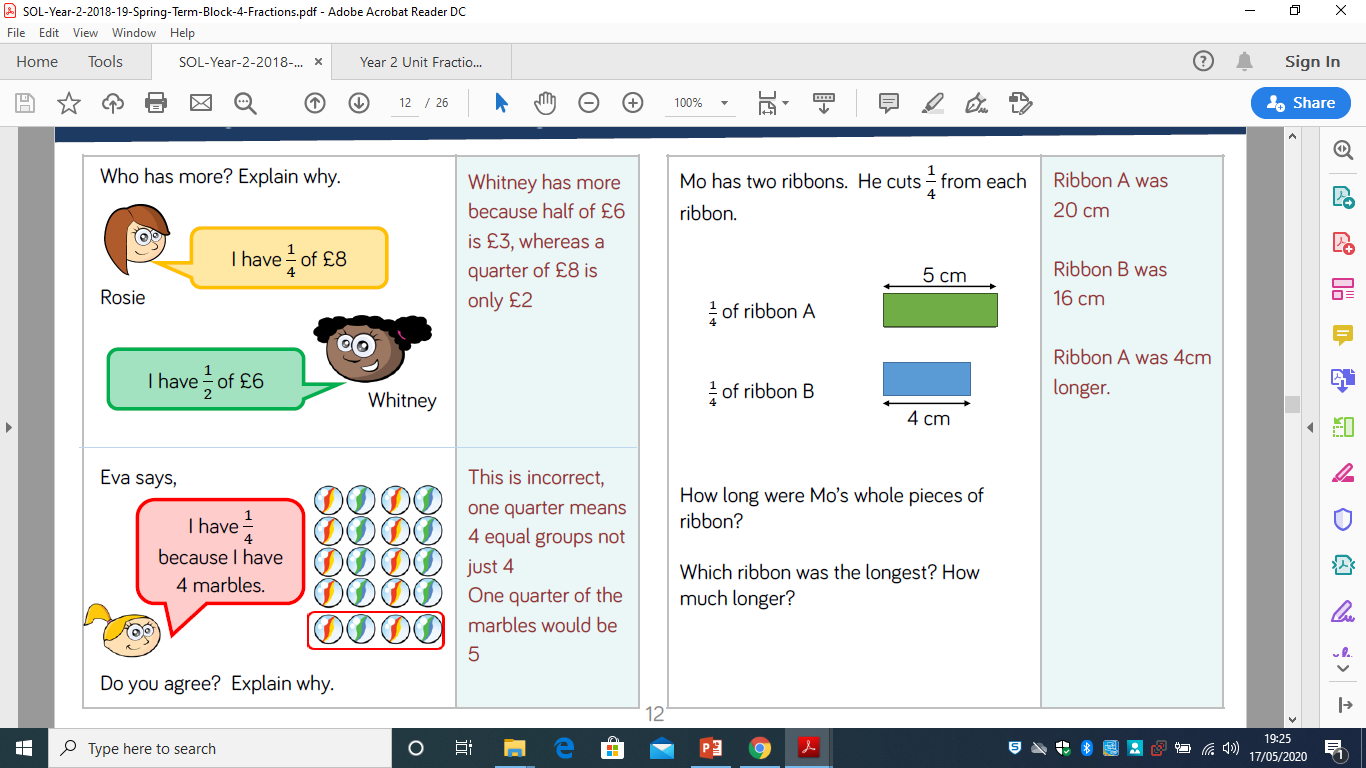 5.
4.
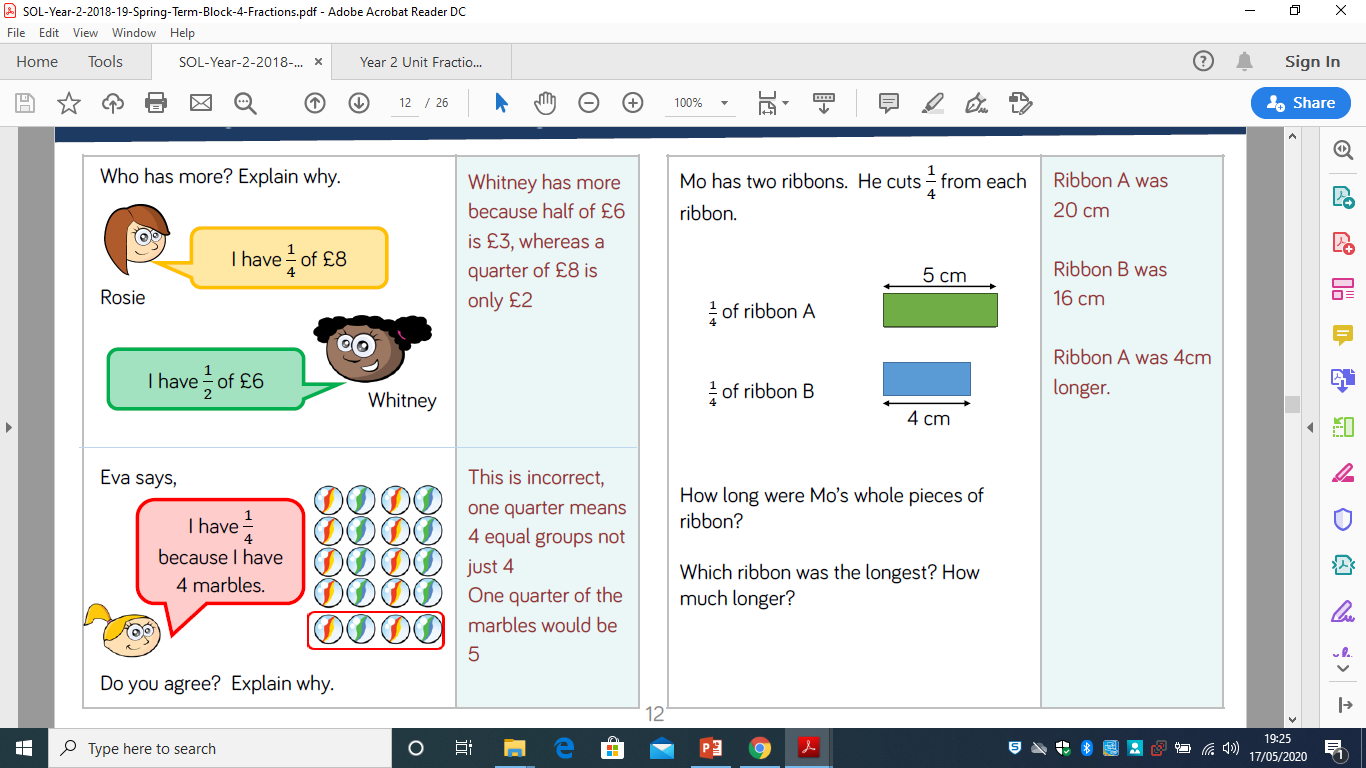 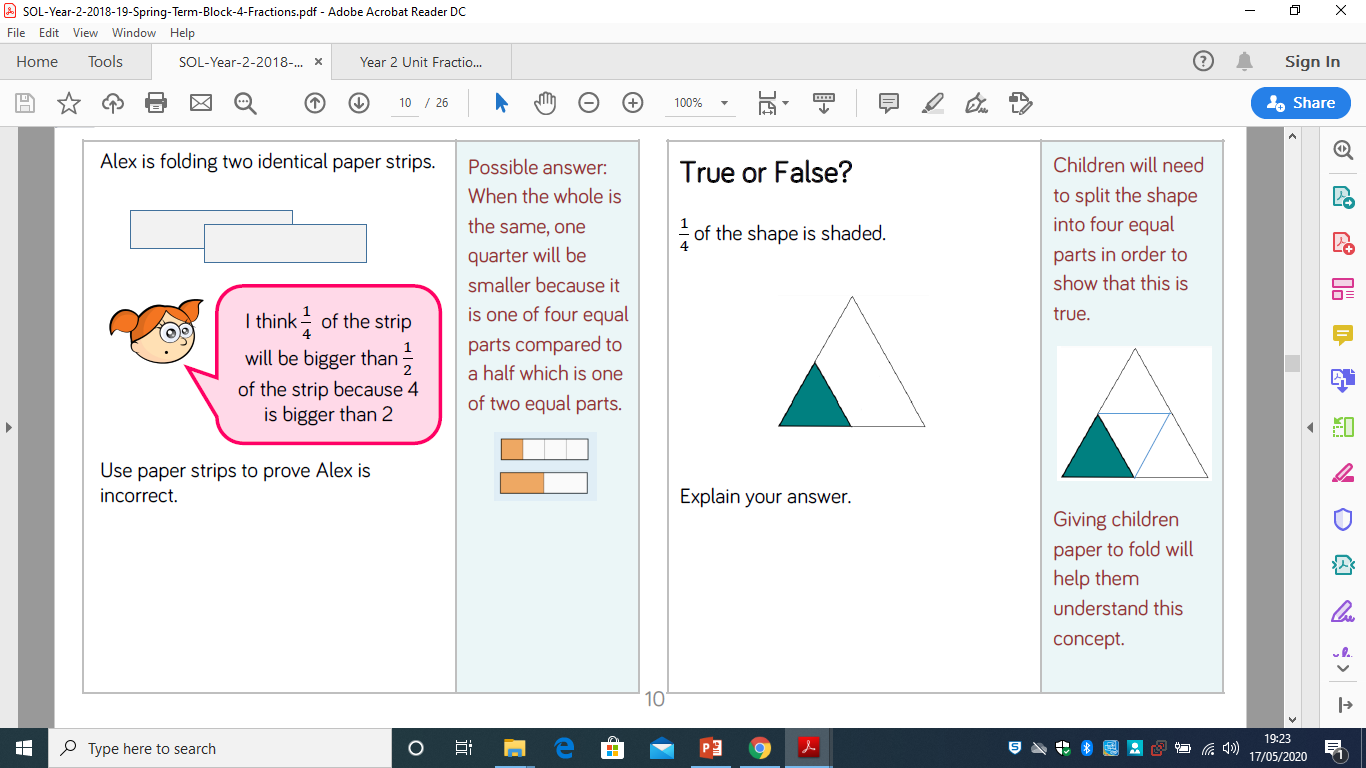 2.
1.
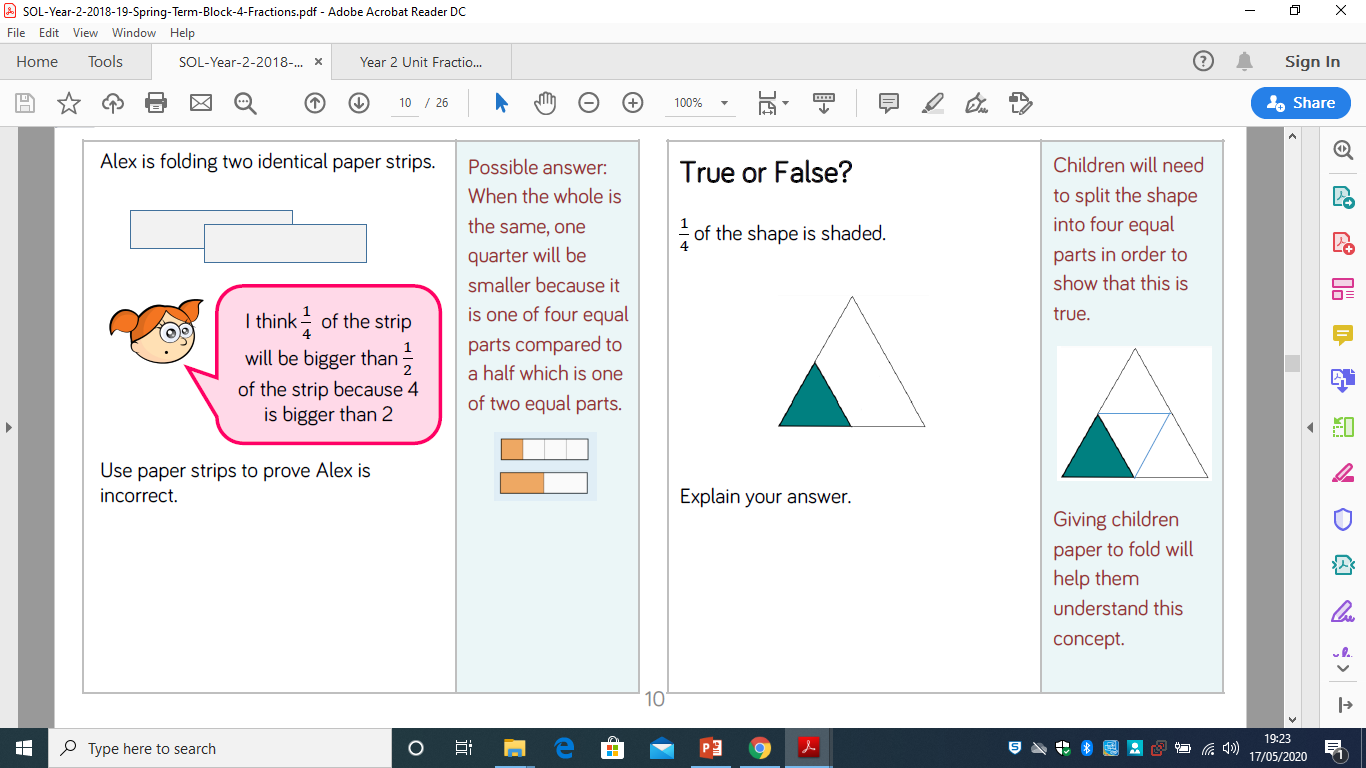 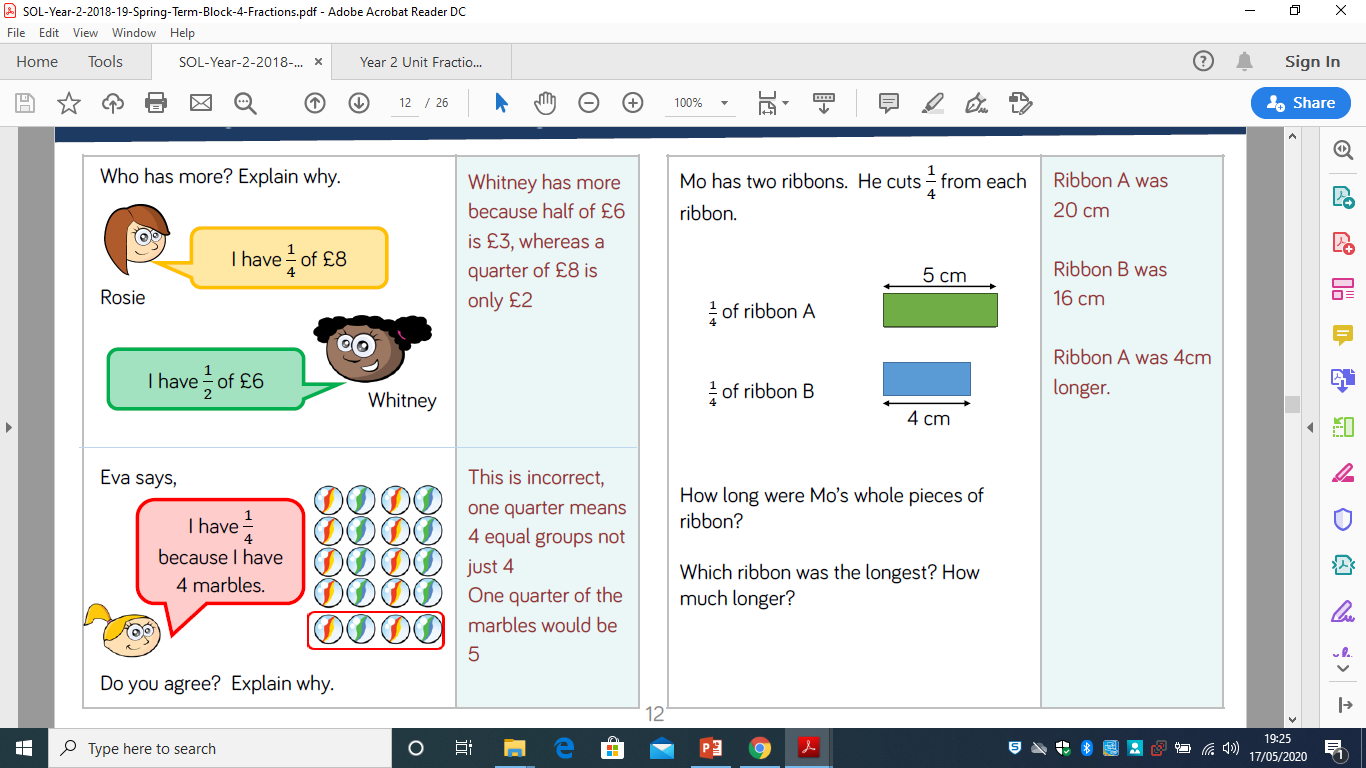 3.
[Speaker Notes: Possible answer:When the whole is the same, one quarter will be smaller because it is one of four equal parts compared to a half which is one of two equal parts.
Children will need to split the shape into four equal parts in order to show that this is true. 
Whitney has more because half of £6 is £3, whereas a quarter of £8 is only £2
This is incorrect, one quarter means 4 equal groups not just 4.One quarter of the marbles would be 5
5.    Ribbon A was 20 cm; Ribbon B was 16 cm;  Ribbon A was 4cm longer.]